Primary Palliative Care Education   Introduction to Palliative Care
Introduction to Palliative Care. Property of UC Regents, B. Calton, B. Sumser, N. Saks, T. Reid, N. Shepard-Lopez
1
[Speaker Notes: SLIDES 1-4: 6 MINUTES]
Welcome!
Nine-hour curriculum designed to equip clinicians with the core knowledge, skills, and attitudes to take the best possible care of their seriously ill patients and families.
Interprofessionally-developed and taught
Intended to be interactive
Introduction to Palliative Care. Property of UC Regents, B. Calton, B. Sumser, N. Saks, T. Reid, N. Shepard-Lopez
2
[Speaker Notes: (Remove this slide if not doing the modules in order (a.k.a. if this is not the first module))

Introduce yourself 
Ask everyone in group to introduce themselves including their name and discipline]
Curriculum Overview
Introduction to Palliative Care. Property of UC Regents, B. Calton, B. Sumser, N. Saks, T. Reid, N. Shepard-Lopez
3
[Speaker Notes: Remove this slide if not doing the modules in order (a.k.a. if this is not the first module)]
Module Objectives
Define primary versus specialty palliative care.

Describe common serious illness trajectories.

Differentiate between patients that would benefit from palliative care or hospice.
Introduction to Palliative Care. Property of UC Regents, B. Calton, B. Sumser, N. Saks, T. Reid, N. Shepard-Lopez
4
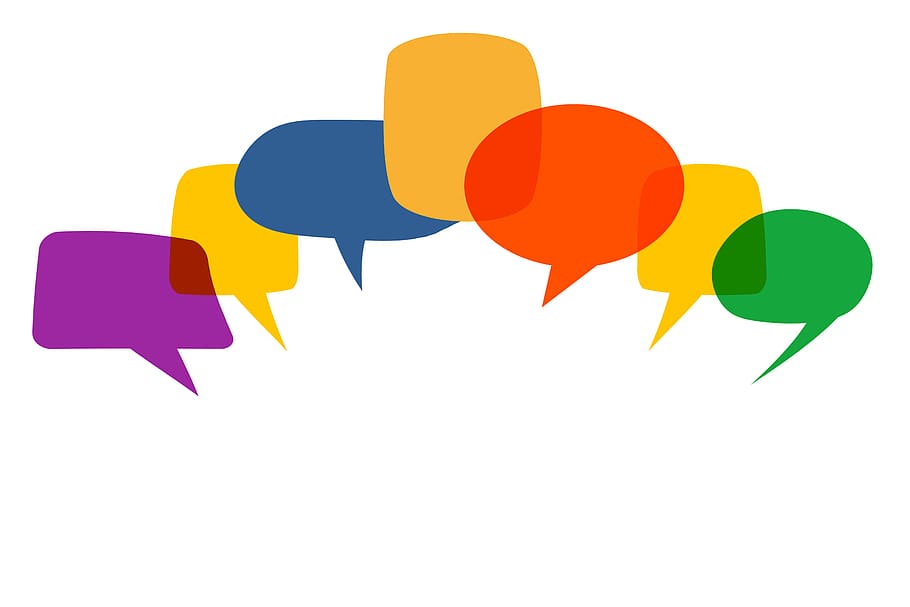 For ReflectionWhat is the first thing that comes to your mind when you hear “palliative care”?
Introduction to Palliative Care. Property of UC Regents, B. Calton, B. Sumser, N. Saks, T. Reid, N. Shepard-Lopez
5
[Speaker Notes: 5 MINUTES

Ask the group: “What is the first thing that comes to your mind when you hear palliative care?
Write down responses to be referred to as you progress through the rest of the talk.]
Guiding Principles and Practices
Focus on what is most important to the patient, family and caregivers
Listen for patient and family understanding and experience of illness
Work in a team when possible
Meet patients where they are; looks to understand social reality
Introduction to Palliative Care. Property of UC Regents, B. Calton, B. Sumser, N. Saks, T. Reid, N. Shepard-Lopez
6
[Speaker Notes: SLIDES 6-13: 12 MINUTES

These guiding principles and practices relate generally to approaching seriously ill patients and families with respect and compassion.]
Palliative Care
A person and family centered approach to care aimed at improving the quality of life for [seriously ill] patients and their caregivers

Tends to the physical, functional, psychological, practical and spiritual consequences of a serious illness. 

Focuses on assessment and management of pain and other symptoms, assessment and support of caregiver needs and coordination of care.
Introduction to Palliative Care. Property of UC Regents, B. Calton, B. Sumser, N. Saks, T. Reid, N. Shepard-Lopez
7
6
[Speaker Notes: Really important to have a clear understanding of what palliative care is for ourselves. Also important to have language to use to describe it to families and other clinicians. This is the definition of palliative care used nationally. 
Find words that you feel comfortable with defining it quickly and without hesitation to patients, families, and other clinician – be ready to address their misconceptions.
What word is missing here?  DYING.  Palliative Care is about how a person LIVES – their Quality of Life – how can we as clinicians relieve symptoms and stress of our seriously ill patients and their families so they can get the most out of each day.]
People with illnesses that carry a high risk of mortality, negatively impacts quality of life and daily function, and/or is burdensome in symptoms, treatments, or caregiver stress.
Who is Seriously Ill?
Introduction to Palliative Care. Property of UC Regents, B. Calton, B. Sumser, N. Saks, T. Reid, N. Shepard-Lopez
8
Introduction to Palliative Care
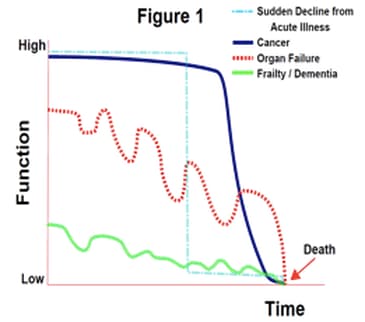 Illness Trajectories
Image by Paige Barker and Jennifer Scherer; retrieved from: https://www.mypcnow.org/fast-fact/illness-trajectories-description-and-clinical-use/ on 2/4/21. Creative Commons License.
Introduction to Palliative Care. Property of UC Regents, B. Calton, B. Sumser, N. Saks, T. Reid, N. Shepard-Lopez
9
[Speaker Notes: This slide is intended to help learners understand different death trajectories and the many ways in which PC can integrate into the care of these patients and at various timepoints.  In general, goal is to provide PC early and consistently across transitions.
“Sudden Death” i.e. from car accident or massive heart attack), typically no ability to provide PC upstream unless has hospitalization and/or PC called into support family
“Terminal Illness” trajectory is that of which many cancer patients experience – where function declines steadily over time.  That being said with innovation of numerous new cancer therapies this trajectory is changing, with cancer in some cases becoming akin to a chronic illness.
”Organ Failure”: Congestive Heart Failure, Chronic Pulmonary Obstructive Disease (COPD); periods of exacerbation and improvement with general trend towards a decline in fuction and eventual death
“Frailty”: Patients starting from lower baseline and slowly worsen over time towards death.]
Common Misconceptions
Palliative care or comfort care hastens death

Palliative care is only for people who are dying

Palliative care is the same as hospice care

Palliative care is “giving up”
Introduction to Palliative Care. Property of UC Regents, B. Calton, B. Sumser, N. Saks, T. Reid, N. Shepard-Lopez
10
[Speaker Notes: Palliative care hastens death or is only for people who are dying:
Focus is not on death, but on improving quality of life for whatever time a person has left.  
Several studies have demonstrated no hastening of death and some have demonstrated a longer life expectancy in patients who receive palliative care.
Cultural Differences – Many cultures carry beliefs that speaking about death or illness can bring on or worsen a patient’s condition.  It is important to inquire about your patients’ beliefs, fears, superstitions, etc. before using terms like “death” or “dying” as this may increase discomfort
Palliative care is the same as hospice care – we have talked about this during this lecture, and hopefully now you know that people on hospice receive palliative care, but you can receive palliative care long before receiving hospice care.
Palliative care is giving up – palliative care ensures the best quality of life for those who have been diagnosed with serious illness.  The focus of care shifts to comfort and quality of life, and hope becomes less about cure, but about living as fully as possible.  

Other misconceptions that may arise (note if you’d like or can comment if come up from group):
Only for people dying of cancer – Palliative care can benefit anyone with serious illness, which includes cancer, heart disease, lung disease, liver disease, neurologic disease, and any disease that significantly impacts one’s quality of life.
Palliative pain meds lead to addiction – palliative care providers carefully titrate pain medication to address pain and they may be increased due to tolerance over time, which is different than addiction.
Pain is a part of death – palliative care at the end of life helps to prevent pain and discomfort at the end of life, and pain is not necessary if adequate care is being provided.]
Continuum of Care
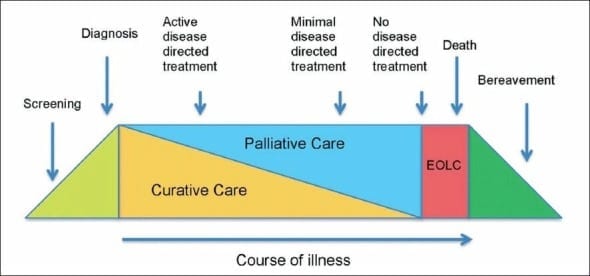 This Photo by Unknown Author is licensed under CC BY-SA-NC
Introduction to Palliative Care. Property of UC Regents, B. Calton, B. Sumser, N. Saks, T. Reid, N. Shepard-Lopez
11
[Speaker Notes: Illustrates the complete continuum of care including survivorship which is often not included in palliative care.]
Primary vs. Specialty Palliative Care
Introduction to Palliative Care. Property of UC Regents, B. Calton, B. Sumser, N. Saks, T. Reid, N. Shepard-Lopez
12
Primary Palliative Care
Basic management of pain and symptoms
Basic management of depression and anxiety
Recommending appropriate social supports, and eliciting and respecting cultural traditions and spiritual preference
Basic discussion about: Prognosis, goals of treatment, suffering, and code status
Palliative care principles and practices can be delivered 
by any clinician caring for the seriously ill in any setting.
Quill TE, Abernethy AP. N Engl J Med 2013;368:1173-1175.
Introduction to Palliative Care. Property of UC Regents, B. Calton, B. Sumser, N. Saks, T. Reid, N. Shepard-Lopez
13
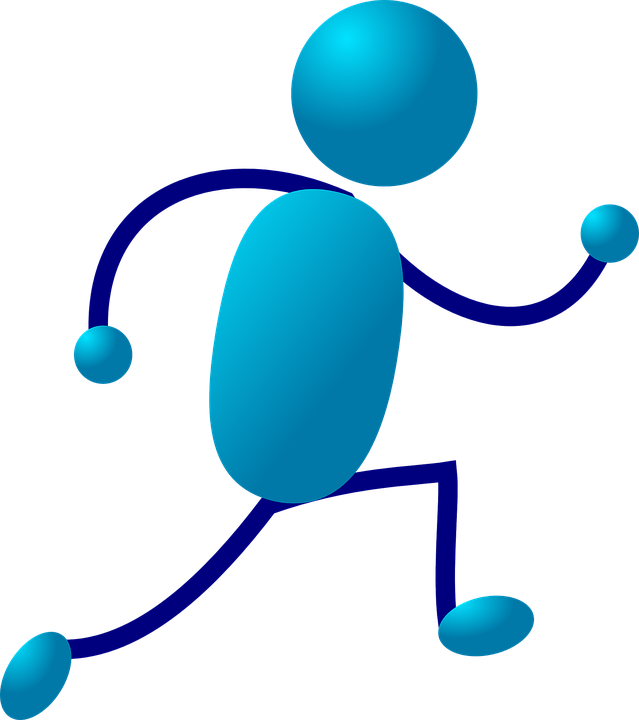 ExerciseHow would you describe palliative care to a patient or family?
Introduction to Palliative Care. Property of UC Regents, B. Calton, B. Sumser, N. Saks, T. Reid, N. Shepard-Lopez
14
[Speaker Notes: 5 MINUTES

Have learners break into groups of 2.  Have each learner practice describing palliative care to their partner (who is playing a patient or family member) for 1.5 min or less; then switch roles.  Finish activity with 2 min debrief as large group.]
Hospice Care
Palliative care for patients in their last year of life. Hospice care can be provided in patients’ homes, hospice centers, hospitals, long-term care facilities, or wherever a patient resides.
Introduction to Palliative Care. Property of UC Regents, B. Calton, B. Sumser, N. Saks, T. Reid, N. Shepard-Lopez
15
12
[Speaker Notes: 2 MINUTES

Difference between palliative and hospice care
Hospice used to be for patients who have a terminal illness and no longer want to receive disease modifying therapy.  As treatments have changed/evolved and things have become available like palliative chemo or palliative radiation, qualifying for hospice my happen at a stage when someone is still receiving treatment. 
Hospice medical directors can talk through case with you if you have questions]
Exercise: Hospice and Palliative Care
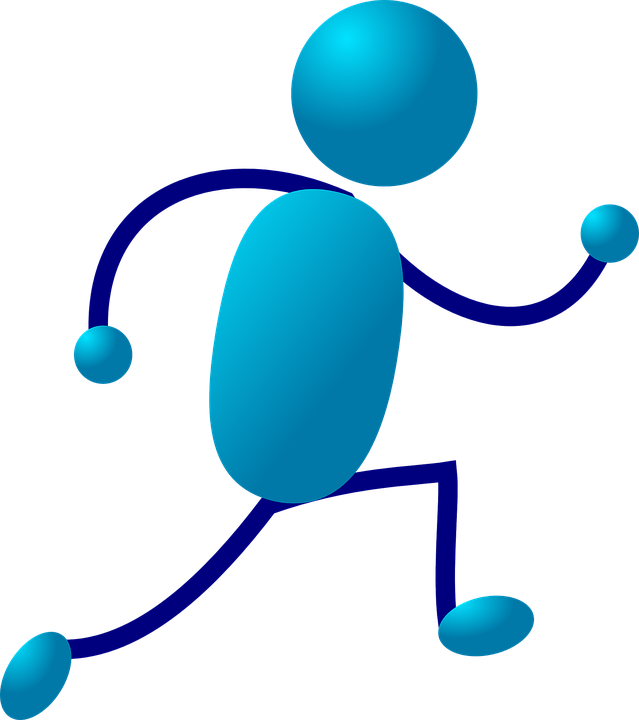 Concurrent with disease treatment
Not based on prognosis
Focus on comfort and symptom management
Appropriate at any stage of illness
Must forgo curative treatment
Can receive concurrent life prolonging treatment
Explicit prognostic criteria
Defined Medicare Benefit
Primarily offered in the home
Focus on quality of life
Palliative Care
Hospice
Author-owned.
Introduction to Palliative Care. Property of UC Regents, B. Calton, B. Sumser, N. Saks, T. Reid, N. Shepard-Lopez
16
[Speaker Notes: 5 MINUTES

Ask learners to categorize the phrases at the top of the slide to PC, Hospice, or both.  When you put the slide in slideshow and click the right arrow, the terms will fall into the appropriate category.]
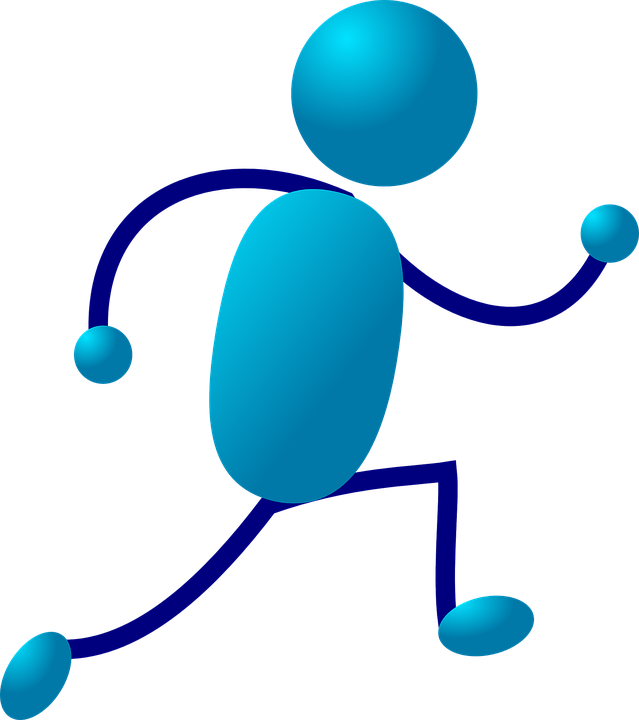 Exercise

What are things you are doing currently to take the best possible care of patients with serious illness that you want to continue?

What are your growing edges?
Introduction to Palliative Care. Property of UC Regents, B. Calton, B. Sumser, N. Saks, T. Reid, N. Shepard-Lopez
17
[Speaker Notes: 7 MINUTES 

Pair-Share 
Have the learners break into pairs of 2 (or 3 depending on group size) to discuss the two questions on the slide (5 min)
Large group debrief (2 min)]
Case Discussion: Mrs. Gutierrez
Mrs. Gutierrez is an 82-year-old Spanish speaking woman living with heart disease who has been hospitalized 3 times for shortness of breath and dizziness. Her husband also struggles with health challenges. They live with an adult daughter.
Introduction to Palliative Care. Property of UC Regents, B. Calton, B. Sumser, N. Saks, T. Reid, N. Shepard-Lopez
18
[Speaker Notes: 10 MINUTES

As a large group discuss the case of Mrs. Gutierrez.  Ask for a volunteer to read the case.
Pose the following questions to the group for discussion:
What are you curious about?
How are palliative care principles and practices relevant? 
What would you want to know or ask? 

The conversation may include:
What does Mrs Gutierrez understand about her heart disease?
What does she think is causing it?
What medications is she taking? Does she manage them or does someone else? Does she ever miss doses of her medication?
When she gets short of breath at home, what does she do?
More about her husbands health – is she his caregiver?
Do they need hired caregiving and do they have it?
Pt/family finances that may impact health
How involved in her adult daughter?
Who does she lean on for support?
Is she spiritual or religious?
What gives her strength in difficult times?
How have the hospitalizations been for her?
What are her hopes/worries/fears?
Does she have a surrogate decision maker? Adv Directive?]
Takeaways
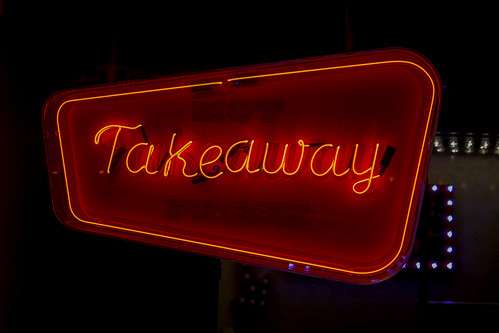 Palliative care principles and practices can be delivered by any clinician in any setting.
Tends to the physical, function, psychological, practical and spiritual realities of patients and identified family.
Meets people where they are.
This Photo by Unknown Author is licensed under CC BY
Introduction to Palliative Care. Property of UC Regents, B. Calton, B. Sumser, N. Saks, T. Reid, N. Shepard-Lopez
19
[Speaker Notes: 3 MINUTES

Depending on amount of time available, have a few learners share their responses OR go around in a circle and ask everyone to share
what they are taking away from the module today.]
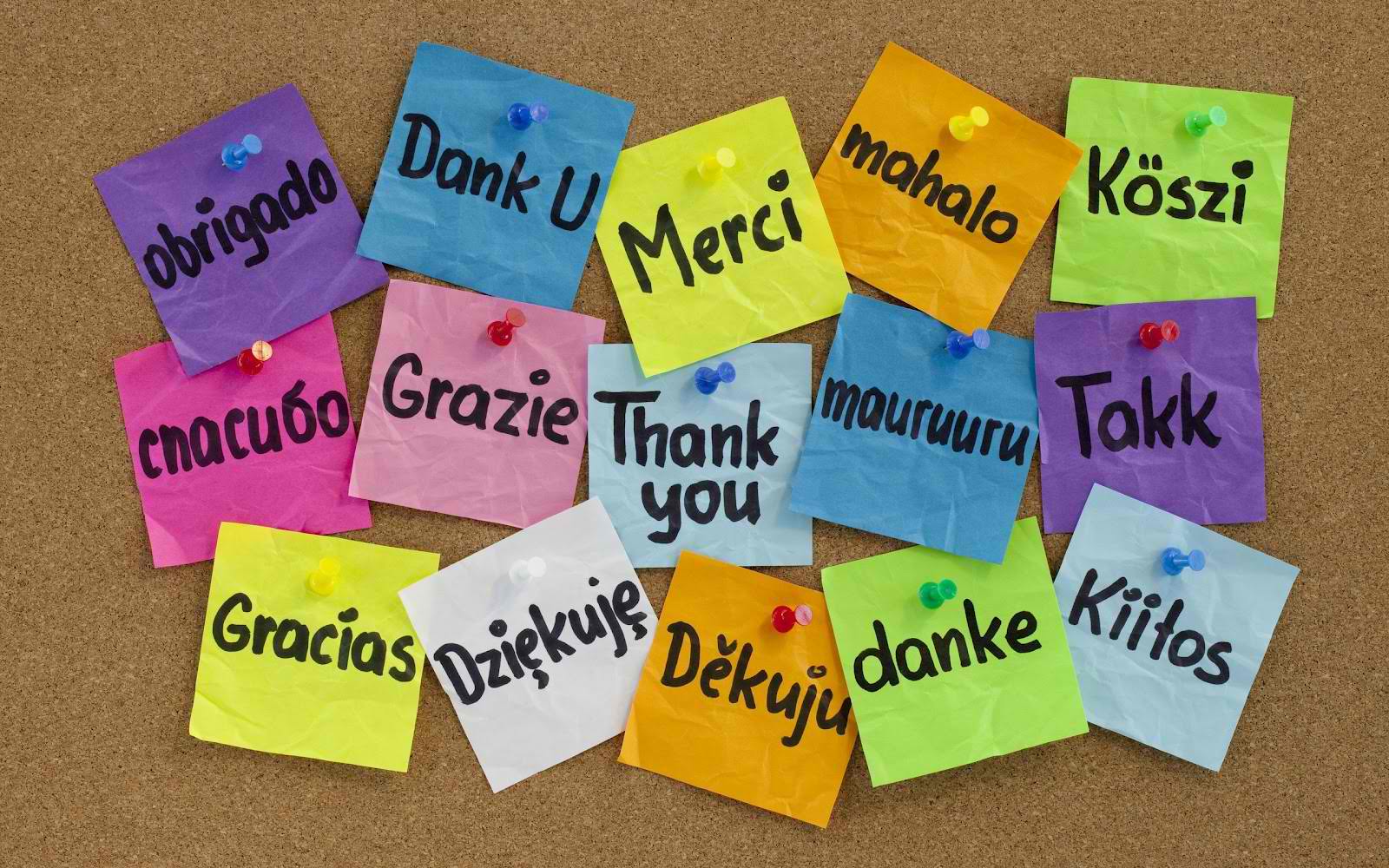 Questions?Thank you!
Introduction to Palliative Care. Property of UC Regents, B. Calton, B. Sumser, N. Saks, T. Reid, N. Shepard-Lopez
20
This Photo by Unknown Author is licensed under CC BY-NC-ND
[Speaker Notes: Take a few minutes for questions/concerns/observations]